4th International Conference on
Advances in Water Treatment and Management
(ICAWTM-25)
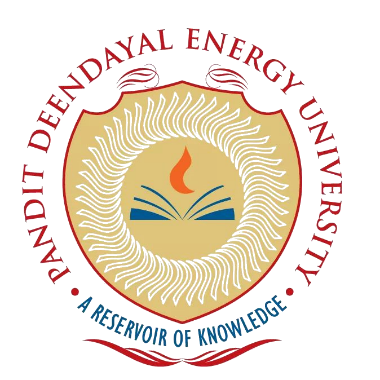 Inset your institute logo here
Paper Title
Oral Presentation on
Author Name and Affiliation
Conference Track ID -
4th International Conference on Advances in Water Treatment and Management - (ICAWTM-25)
Guidelines for oral presentations
All oral presentations are allocated 10 minutes for the presentation + 2 minutes for Q&A
Presentations may only be submitted as PowerPoint (Named as Track ID_Your Name, e.g. WATER - 001_XYZ), you are allowed to modify the template as per the requirement.
Prepare your presentation as a single file to run on PC, as a Microsoft Office PowerPoint presentation format file. Save your file as a normal PowerPoint file (.pptx).
Presentations must run on Windows operating system. Conference computers will run on at least Windows 7. Please create your presentation in PowerPoint for Windows. If you use PowerPoint for Mac please test it on a Windows computer before submitting.
Bring your presentation to the conference on a USB media storage device. As an additional backup measure, save a copy on a web-accessible server or email the file to yourself, if the file size is small enough.
Conference organisers will load all presentations onto conference computers. Presenters will NOT be allowed to use their own laptop computer. 
Summarize your presentation in 10 effective PowerPoint presentation slides.
4th International Conference on Advances in Water Treatment and Management (ICAWTM-25)